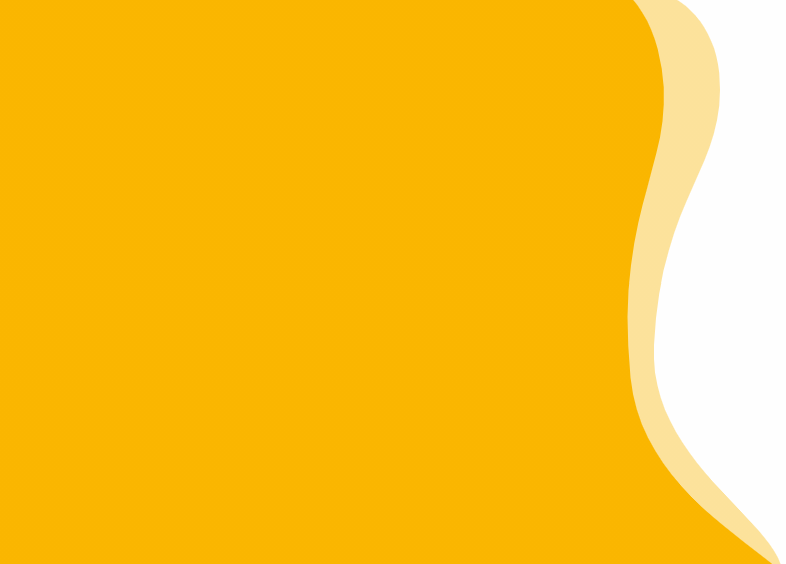 Why is the role of a specialist nurse so important to children with serious lifelong illnesses?
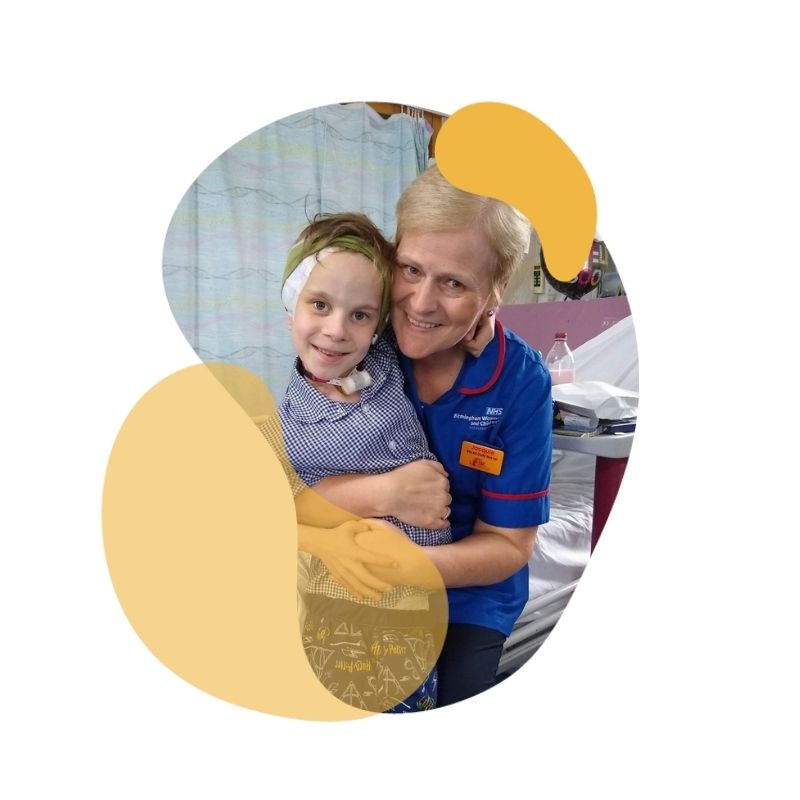 Professor Sally Shearer OBE
Executive Director of Nursing and Quality, Sheffield Children’s NHS FT
Visiting Professor, Sheffield Hallam University
Chair of the Association of Chief Children’s Nurses
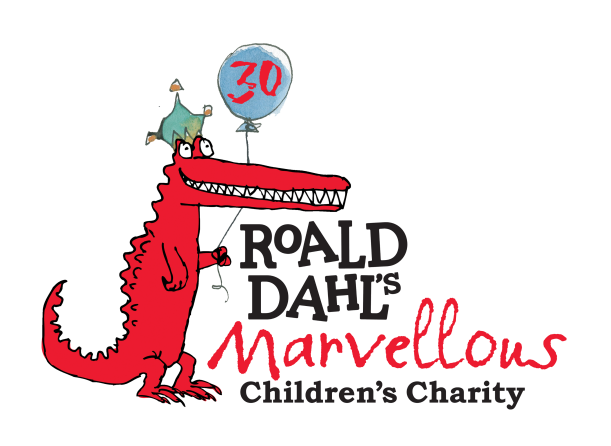 Twitter @Sally_Shearer
Children and Young People with Serious Lifelong Illness
12 million children live in England, 28% with long term conditions = 3.36 million children
 
Four categories of community care for nursing CYP 
• Children with acute and short-term conditions. 
• Children with long-term conditions. 
• Children with disabilities and complex conditions, including 
   those requiring continuing care and neonates. 
• Children with life-limiting and life-threatening illness, including 
those requiring palliative and end-of-life care.
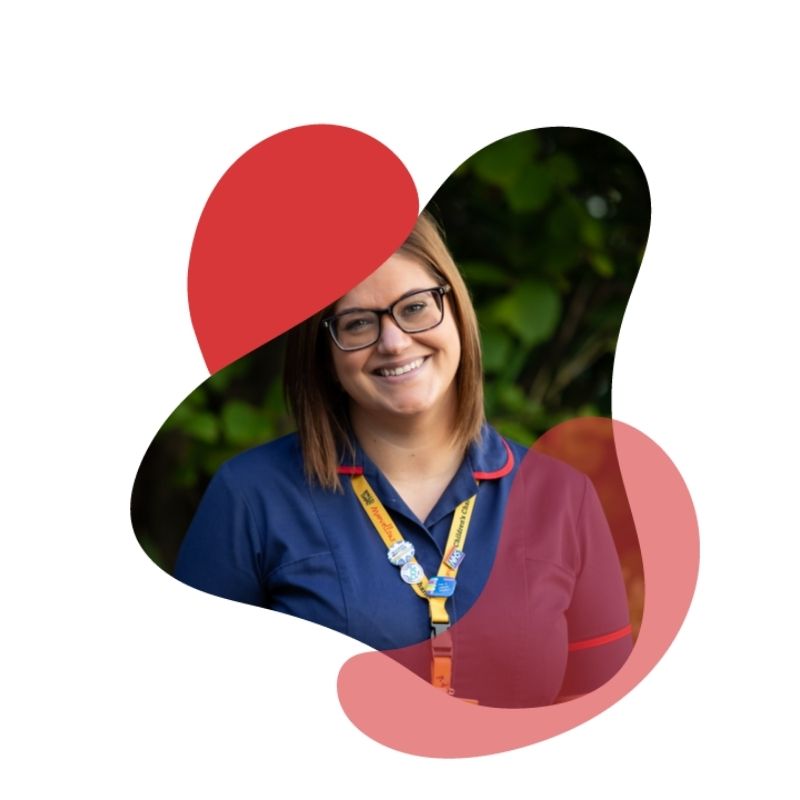 Diana Nurses for sick children  18th November 1998
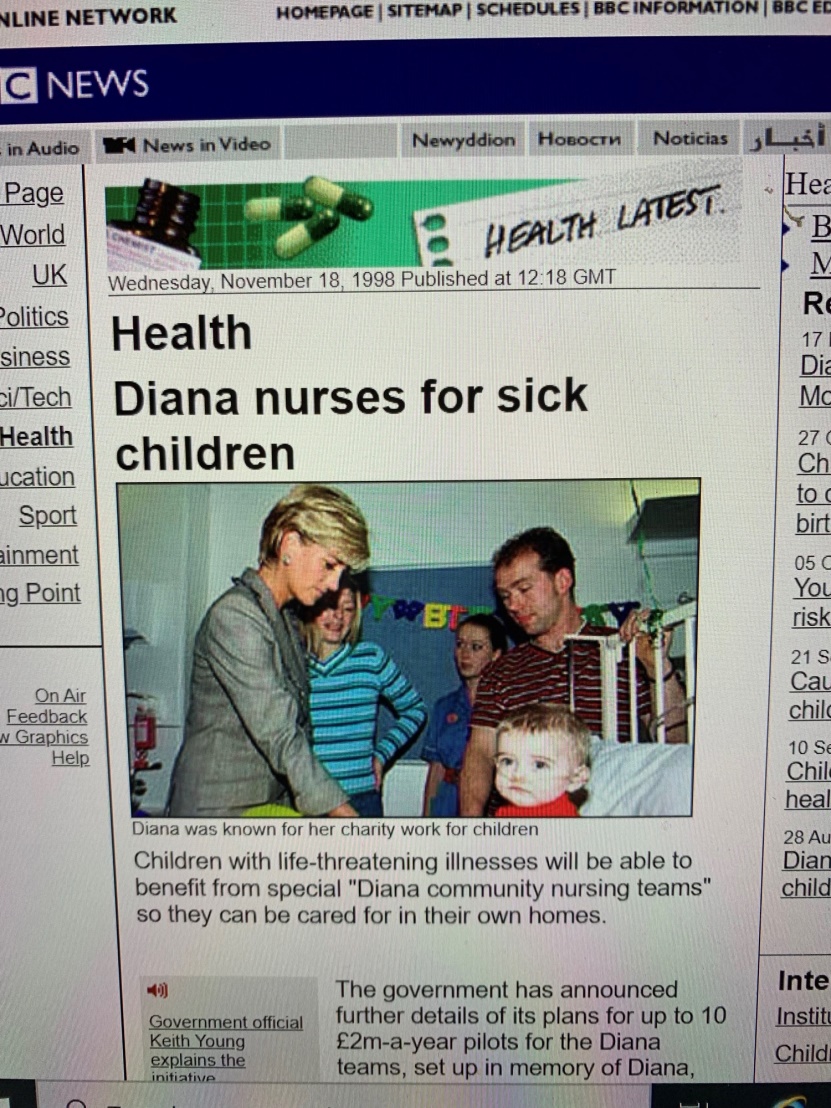 specialist care and advice
practical assistance in the home to help families cope with the demands of caring
some equipment for the home and transport
emotional, psychological and spiritual support
Specialist nursing in 2021
Reducing patient waits 
Creating capacity with digital solutions
Reducing ED presentations and admissions
Preventing delayed discharges
Supporting rehabilitation
Reducing length of stay 
Releasing inpatient capacity
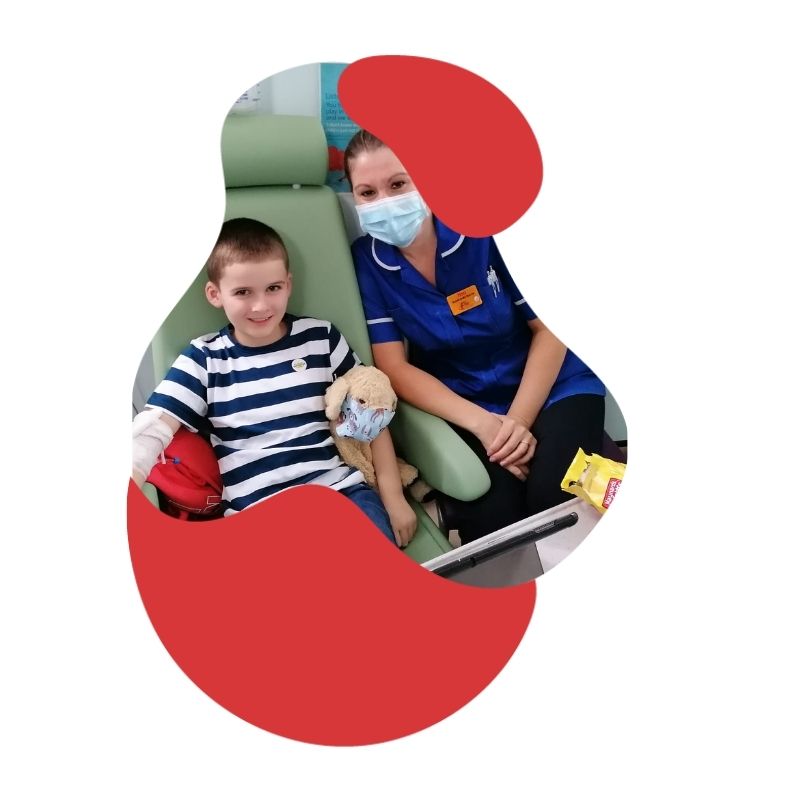 Influences on child health
Household income 
Education 
Housing 
Stable and loving family life 
Healthy environment 

Difficult mental health 
Poorer educational outcomes
Inequality  
Vulnerability 
poverty  
Challenging family and social circumstances
Complexity .
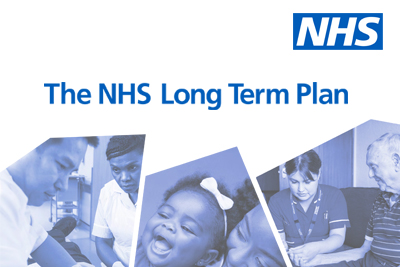 Specialist nurses ….
Understand patient pathways 
Have established networks and relationships
Know their families and build trust
Build confidence 
Are there at all life stages
Solve problems
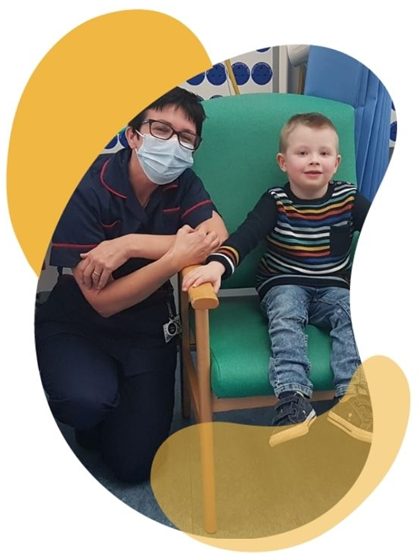 Super connectors @helenbevan
Unknown to ‘formal leaders’ 
Go to people, with relationships and connections
Trusted at ground level
Bring people together
Work interdependently not independently
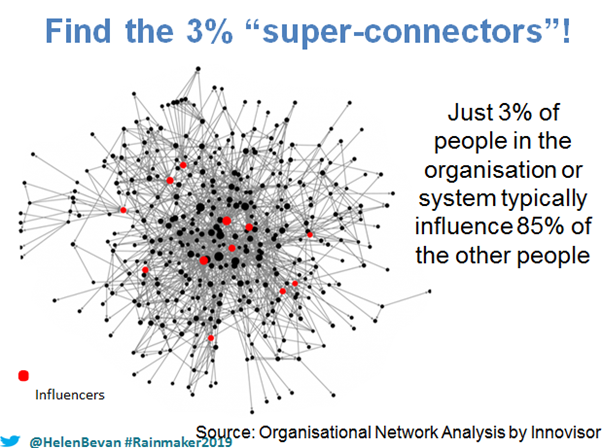 Integration of services within health and care
‘’local areas  designing and implementing models of care that are age appropriate, closer to home and bring together physical and mental health services. These models will support health development by providing holistic care across local authority and NHS services, including primary care, community services, speech and language therapy, school nursing, oral health, acute and specialised services”
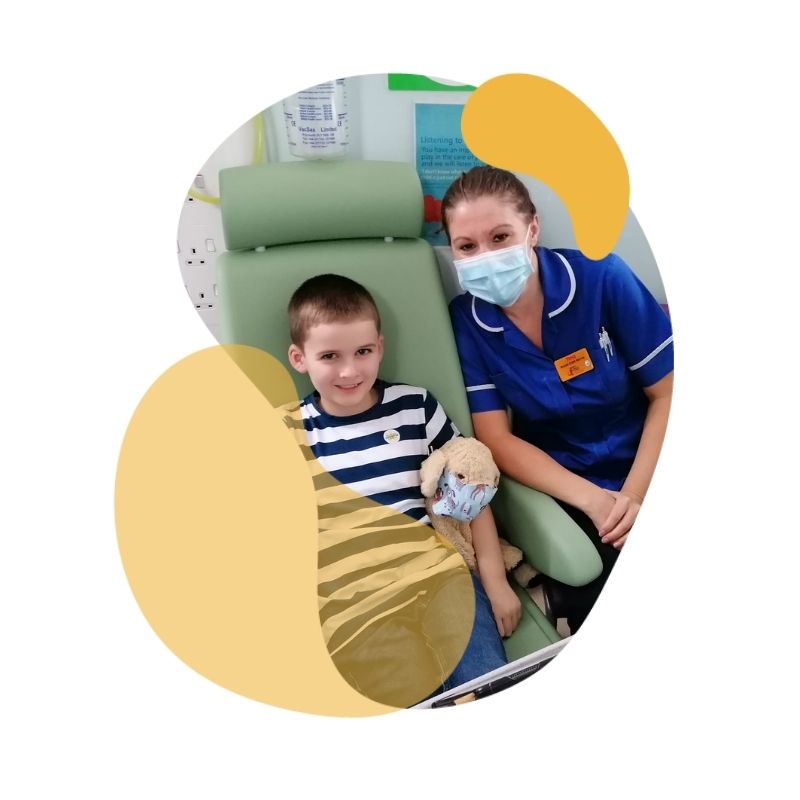 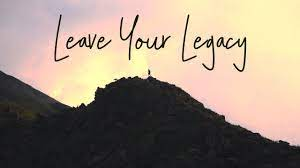